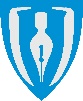 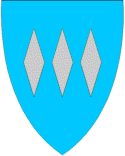 Samarbeidsmøte mellom Sju-stjerna og helseføretaket
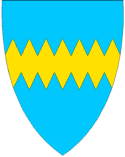 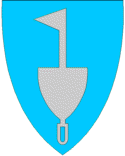 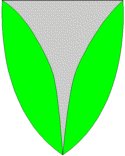 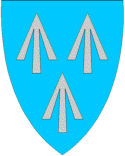 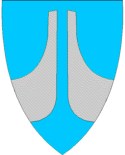 Covid 19                               29. april 2020
Møtedeltakarar
Rune Sjurgard, Kommunaldirektør vertskommune
Bård Dalen, leiar for Sju-stjerna helse og omsorg
Trond Arne Aglen, Sande kommune
Karsten Vingen, KO  Hareid
Inger Lise Kaldhol, KO Volda
Norunn K. Elde, KO Ulstein
Asta Sileikiene, KO Sande
Bjørn Martin Aasen, Smittevern overlege Herøy
Cecilie Oppedal, KO Vanylven
Unni Natås, KO Ørsta
Stian Endresen PKO
Gro – Anett Voldsund, koordinator Sju-stjerna
Linda Gramshaug Fonseca, leiar for sjukeheimslegane
Eirin Steinsvik, assisterande fylkeslege
Palma Hånes, Klinikksjef
Randi Revheim, seksjonsleiar og OL medisin
Jon Hjorthaug, seksjonsleiar og OL kirurgi
Rune Heggedal, seksjonsleiar og OL anestesi
Idunn Myklebust, seksjonsleiar og OL føde,barsel,gyn
Unni Skare, smittevernrådgjevar Fagavdelinga
Halgrim Myklebust, seksjonsleiar
Erlend Bae, seksjonsleiar
Knut Nautvik, rådgjevar/leiar krisestab
Mona Ryste, rådgjevar
Agenda
Velkomen, info om føretaksprotokoll/agenda
Referat/oppfølgingspunkt frå møte 2204
     Situasjonsbilde:
Status kommunar: Ørsta v/ Kommuneoverlege Unni Natås, Vanylven v/ kommuneoverlege Cecilie Oppedal, Sande v/ kommuneoverlege Asta Sileikiene, Ulstein v/kommuneoverlege Norunn Kirkebø Elde, Volda v/kommuneoverlege Inger Lise Kaldhol, Herøy, v/ smittevern overlege Bjørn Martin Aasen, Hareid v/ kommuneoverlege Karsten Vingen
Status helseføretak v/klinikksjef Palma Hånes
     Spørsmålsrunde og gjensidig informasjonsutveksling:
     Aksjon/tiltak: Korleis kan vi bistå kvarandre, fordeling av arbeidsoppgåver
Smittevern opplæring i Herøy kommune v/Bjørn Martin Aasen
Testaktivitet raude dagar
Drøfting av «føre var» –prinsipp for å unngå Covid- 19 på sjukeheimane – Sak meldt av KO Unni Natås
     Smittvernutstyr                   
Tidspunkt for neste møte – møte kvar onsdag: 6. mai frå kl. 10 00 – 1100
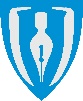 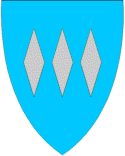 Mål med samarbeidsmøte
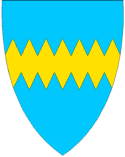 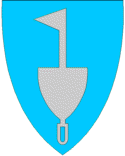 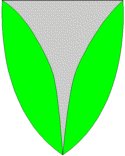 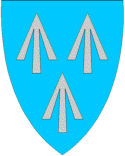 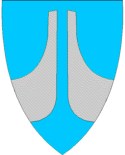 Status og informasjon/erfaringsutveksling mellom kommunane og helseføretaket, risikovurdering og identifisere tiltak på tvers for å sikre eit godt og forsvarleg tilbod til pasientane våre.
Føretaksmøteprotokoll Helse Møre og Romsdal HF
Foretaksmøteprotokoll 20. april 2020
Samarbeid med kommunane
Styrke sitt samarbeid med kommunane for å handtere covid-19-pandemien, herunder legge til rette for faste møtepunkt. Slike møtepunkt må så snart som mulig etableres og behandles i tråd med gjeldande samhandlingsstruktur. 
Så langt som mulig innrette samarbeidet i tråd med prinsipp for innføring av helsefellesskap.
Covid 19 - Status
Klinikksjef Palma Hånes
Covid 19 Status HMR  - 28.04.2020 kl.1130
Oppdaterte tall på koronasituasjonen i Helse Møre og Romsdal

Antall innlagte pasienter med Covid-19: 2
- Ålesund sjukehus: 1
Kristiansund sjukehus: 0
Molde sjukehus: 0
Volda sjukehus: 1
Testaktivitet raude dagar
Klinikk for diagnostikk held på å sette opp arbeidstider og transport for dei raude dagane. Vanlegvis brukar det ikkje å vere transport mellom Ålesund og Molde på enkeltvise raude dagar
Ser no på å sette opp transport ein av pinsedagane
Korleis fungerer det i høve til testaktivitet i kommunane?

Det vil gå dagleg transport fra Volda til Ålesund tilsvarende som i påska (ankomst Ålesund 10:30).
Arbeid med testing i befolkninga
Helseforetaket bes ta aktiv del i arbeidet med utvidelse av testkapasitet, og sørge for god dialog med øvrige helseforetak om arbeidsdeling knyttet til testaktiviteten. Det nasjonale målet er å utvide kapasiteten til opp mot 100 000 tester av sars-cov-2-virus i uka i månedsskiftet april/mai, og en videre oppskalering også etter dette. Det legges til grunn at St. Olavs hospital HF vil ivareta hoveddelen av det økte behovet for testing. 
Ansvaret for prøvetaking ligger i kommunene. Det kan imidlertid være behov for bistand fra helseforetaket i en overgangsfase med ekstra høy aktivitet. 
                                                    Føretaksprotokoll 20.april 2020